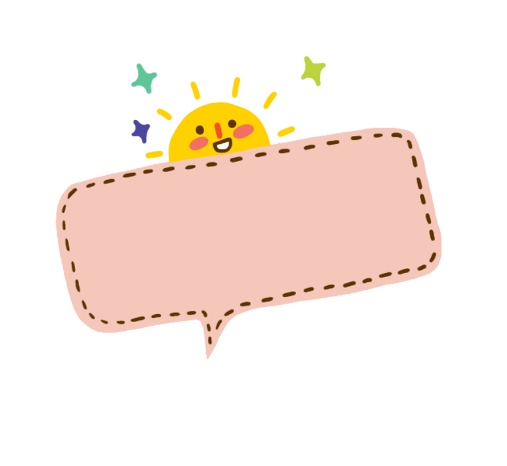 2019
性侵害防治-
身體自主權
台南市土城國小
          鎮海國小
活動時間
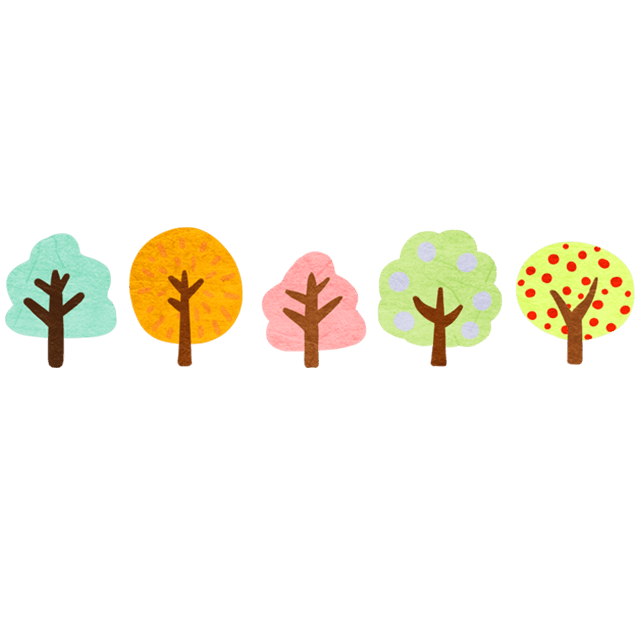 (1)每人想像自己是一隻蝴蝶或小鳥，張開屬於自己的翅膀

(2)三分鐘內在教室自由飛舞走動。

(3)若要碰觸別人需先經過同意。
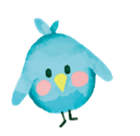 想一想
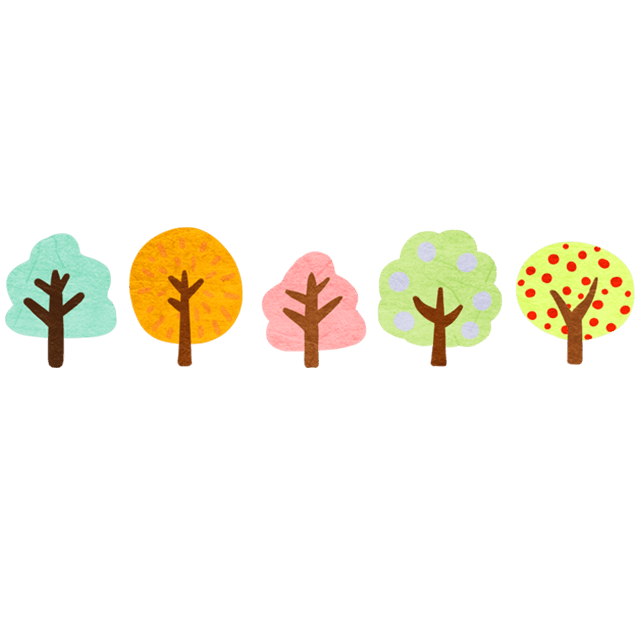 (1)剛剛有同學碰到你嗎？
(2)碰觸前有沒有先經過你的同意？
(3)你的感受如何？
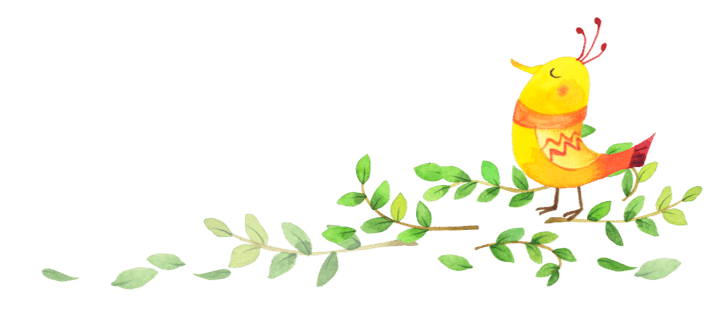 故事時間-蝴蝶朵朵
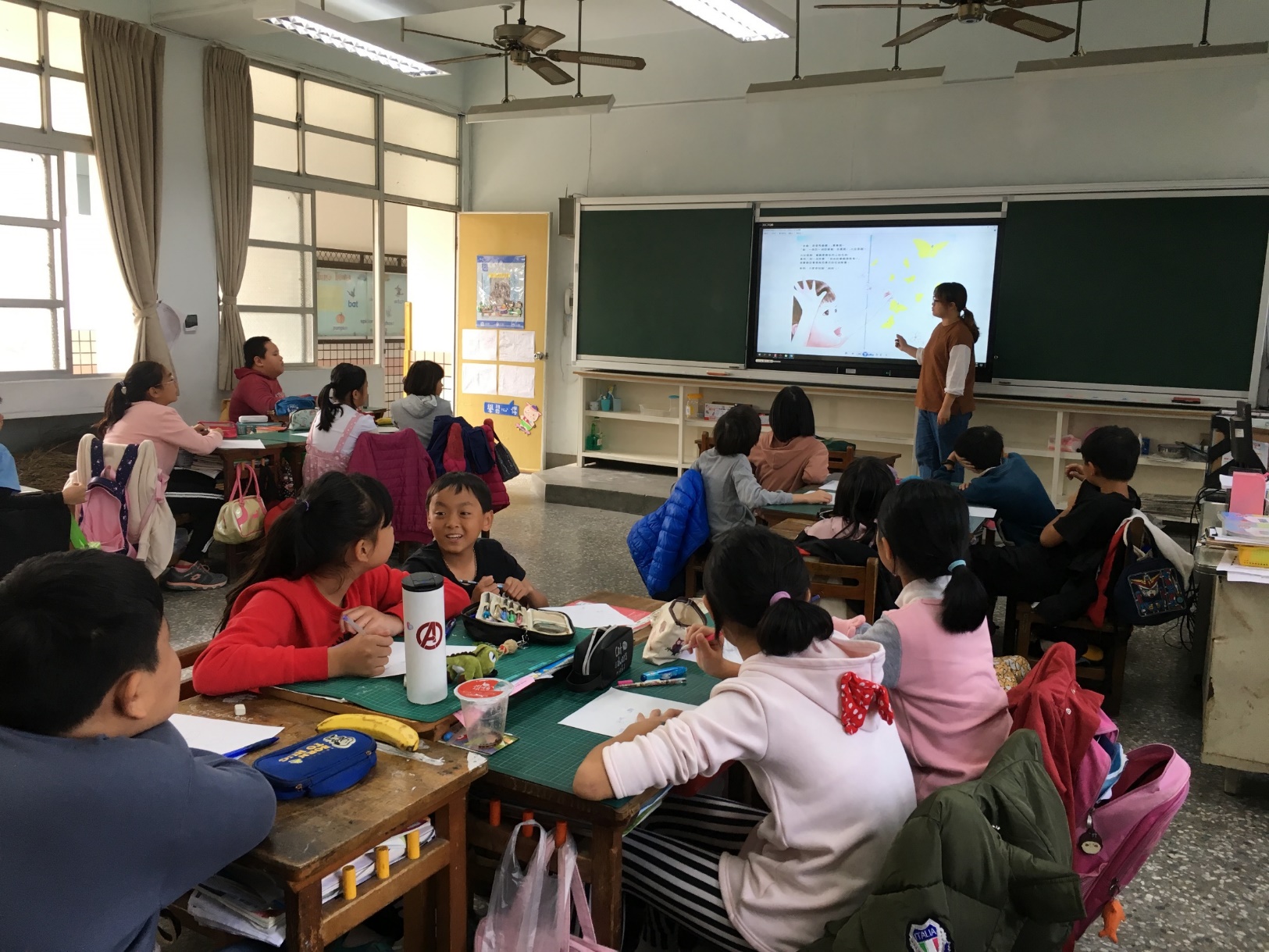 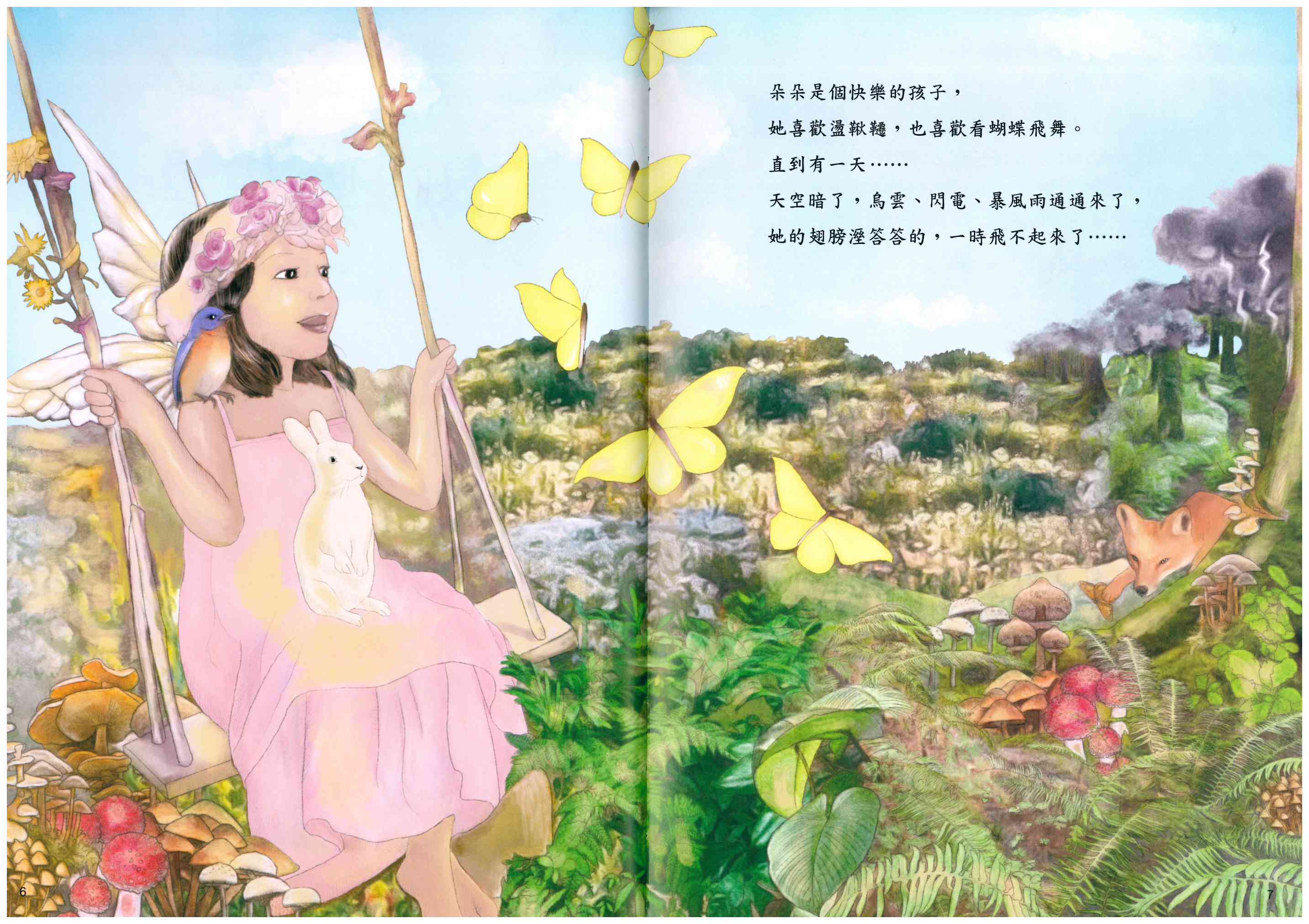 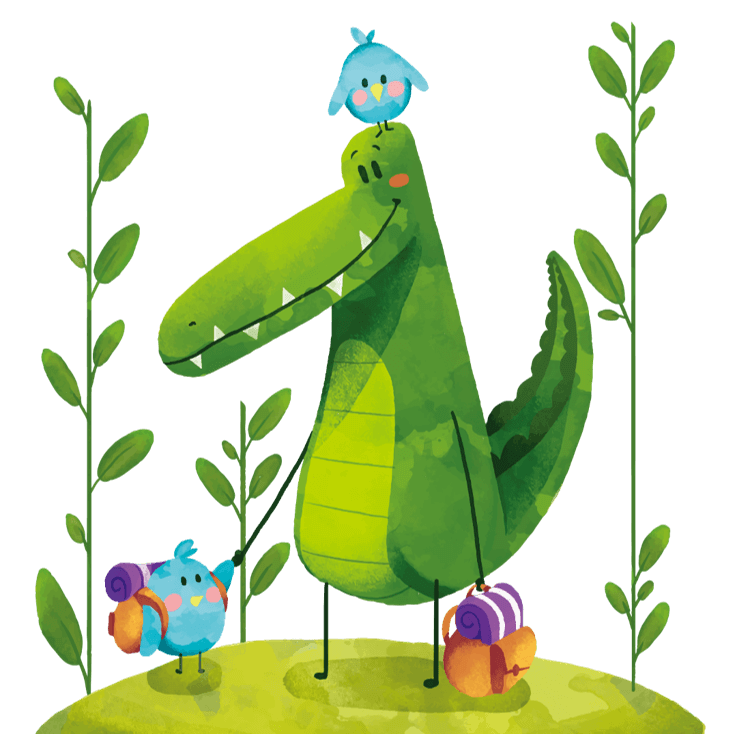 故事討論
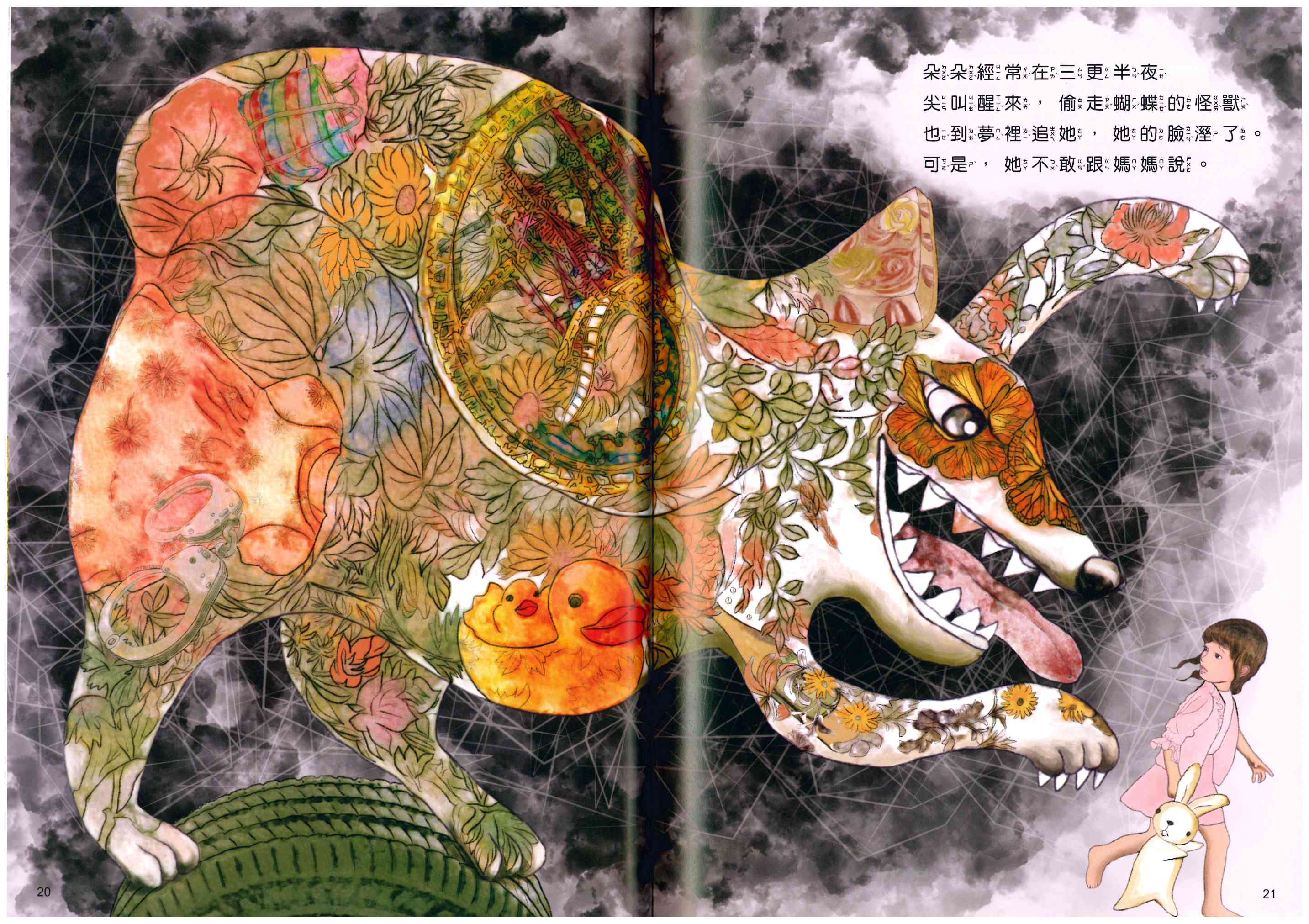 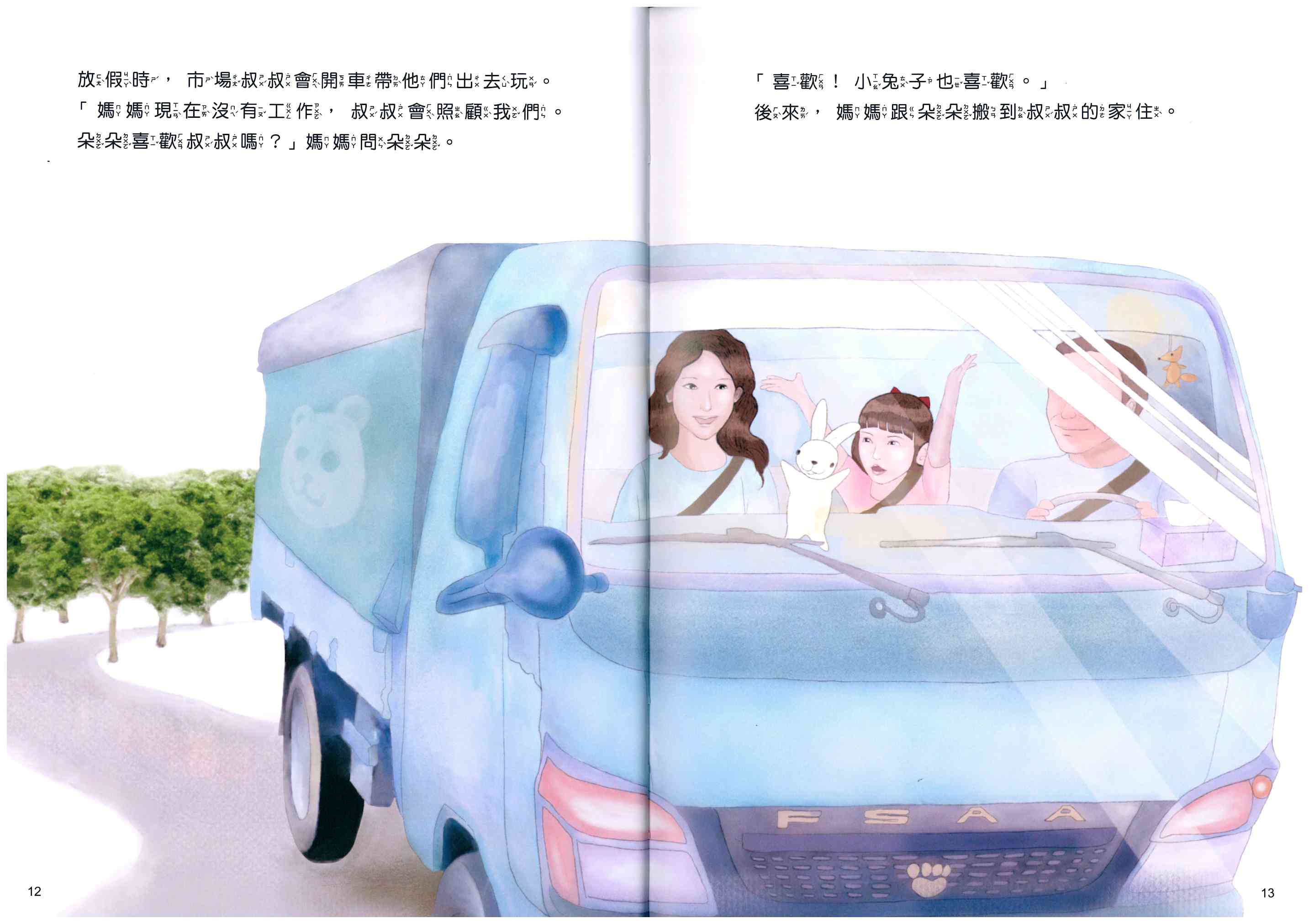 身體界線影片
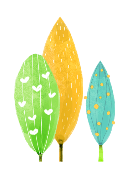 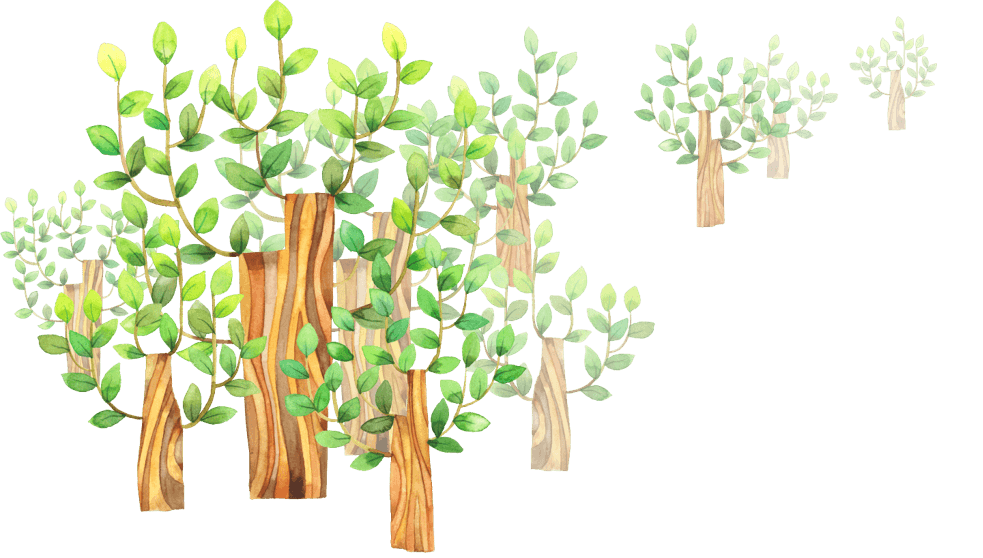 活動-
五個重要他人
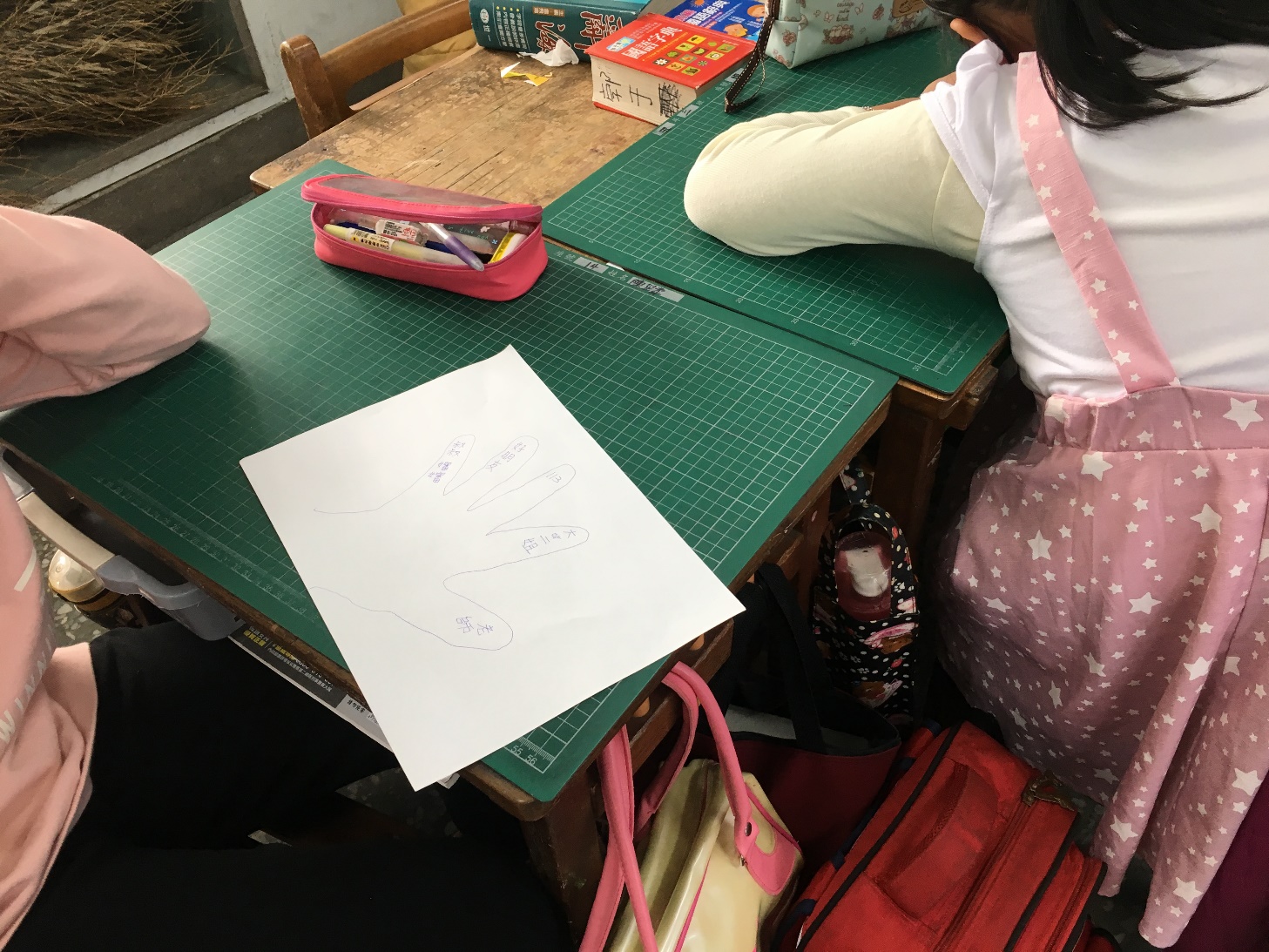 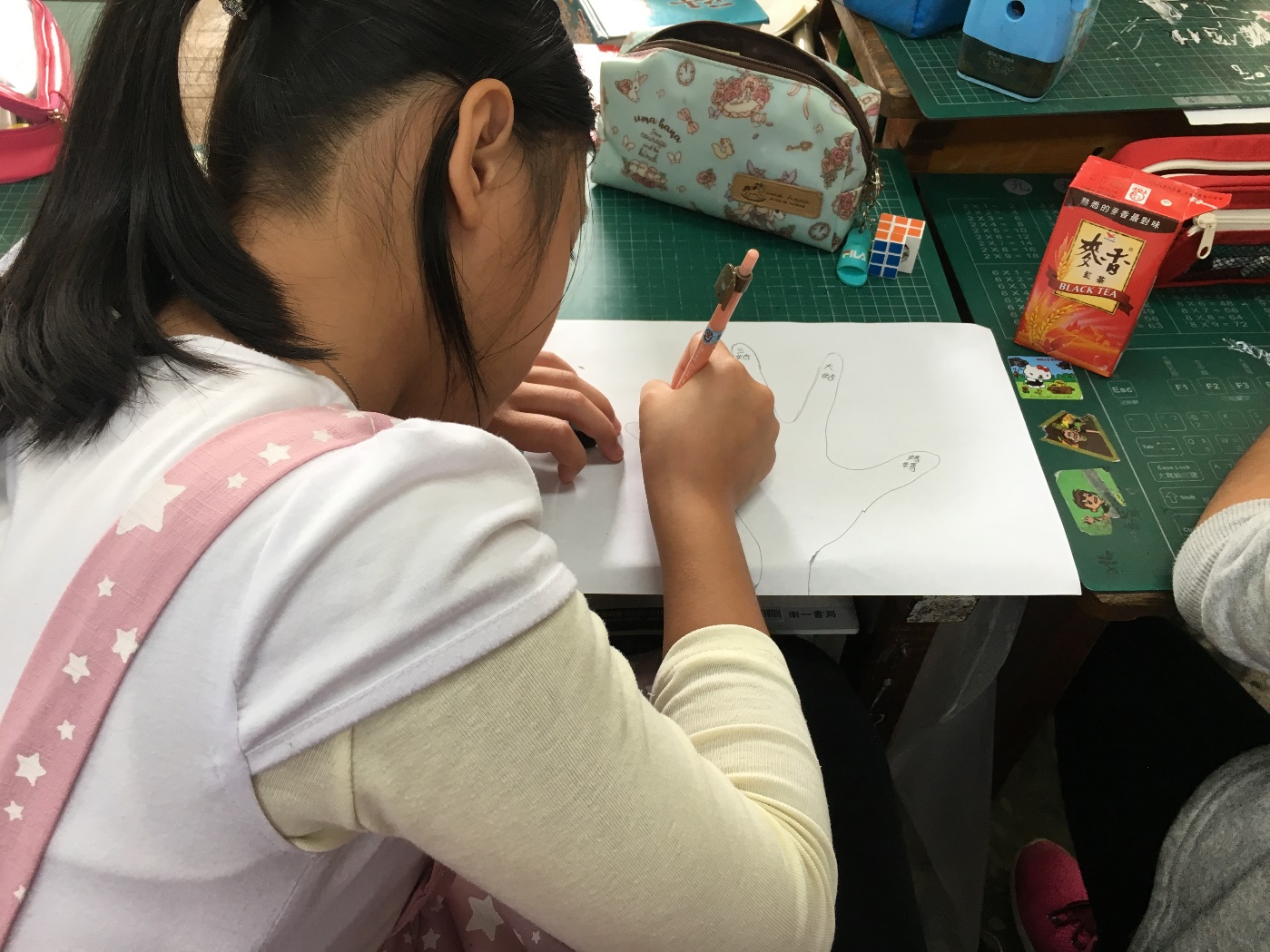 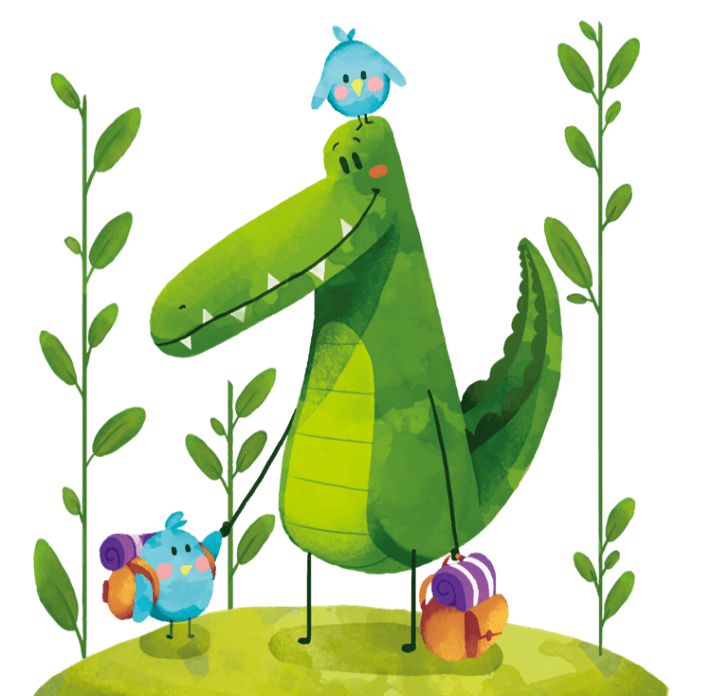 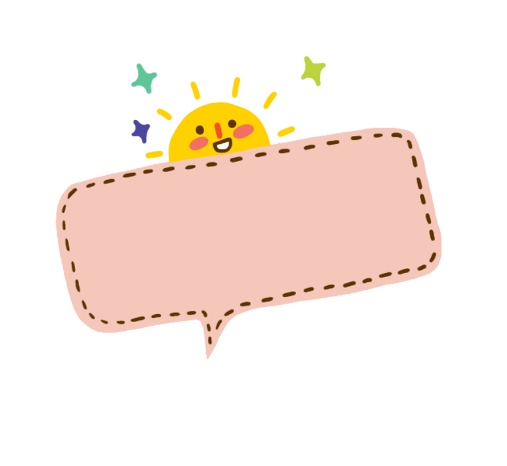 2019
THANKYOU!